6.2 Finding solutions to a system of linear equations
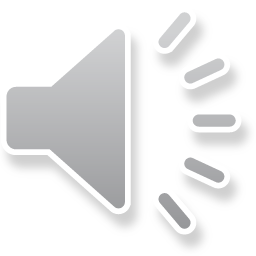 Finding solutions to systems of linear equations
Introduction
In this topic, we will
Describe the zero equation
Define homogeneous linear equations
Review the properties of linear equations
Consider all possibilities with a single equation in one or more unknowns
Consider issues with two linear equations but only one unknown
Solve all three cases with two linear equations in two unknowns:
A unique solution, no solution and infinitely many solutions
Look at higher-order systems of linear equations
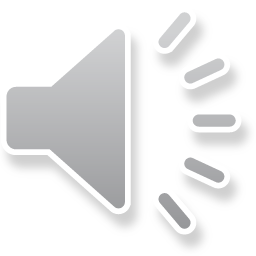 2
Finding solutions to systems of linear equations
Zero equations
The zero equation in n unknowns is of the form:
0 x1 + 0 x2 + 0 x3 + · · · + 0 xn = b1

If b1 = 0, there are infinitely as every solution vectoris valid solution
Every variable is a free variable

However, if b1 ≠ 0, there are no solutions
No sum of zeros will ever equal a non-zero target value

From this point on, we will assume a linear equation has at least one non-zero coefficient of at least one of the variables
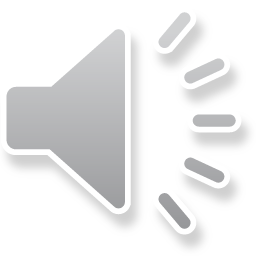 3
Finding solutions to systems of linear equations
Homogeneous linear equations
Definition:
A linear equation that has a target value (or right-hand side) equalto zero is said to be a homogenous linear equation.
All other linear equations are non-homogeneous.

For example,
a1x1 + a2x2 + a3x3 = 0
a1x1 + a2x2 + a3x3 = 1
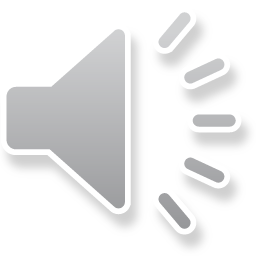 4
Finding solutions to systems of linear equations
Homogeneous linear equations
Theorem
	x = 0n is a solution to a linear equation in n unknowns if and	only if that linear equation is homogenous.

Proof:
	Substituting in x1 = x2 = x3 = ··· = xn  = 0 into the linear	equation                                                        ,
	we get
	Thus, the equation is satisfied if and only if 0 = b. ▮
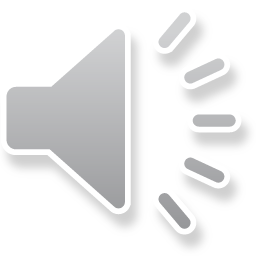 5
Finding solutions to systems of linear equations
Properties of linear equations
Theorem
	A vector x is a solution to a linear equation if and only if it is	a solution to a non-zero scalar multiple of that linear equation.
Proof:
	Given x, assume 


	Thus x satisfies the equation multiplied by c.
	Given x, assume
	As c is non-zero, multiply both sides by c–1  

	Thus,                                                         so x satisfies the	original equation. ▮
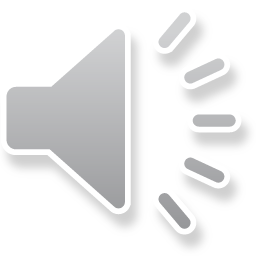 6
Finding solutions to systems of linear equations
Properties of linear equations
Theorem
	If a vector x is a solution to two linear equations,	it is also a solution to the sum of those two linear equations.
Proof:
	Given x,

	Adding these two yields: 

	Grouping by the xs:

	But this says x satisfies the sum of the two linear equations. ▮
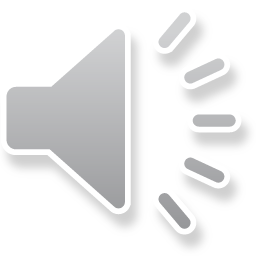 7
Finding solutions to systems of linear equations
One equation
Consider one equation and one unknown, assuming the coefficient a1,1 ≠ 0, 
a1,1x1 = b1
There is a unique solution
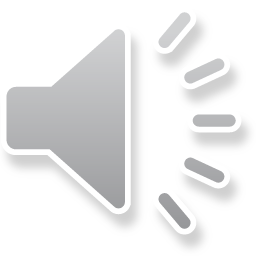 8
Finding solutions to systems of linear equations
One equation
Consider one equation and n > 1 unknowns, assuming the coefficient a1,1 ≠ 0, 
a1,1x1 + a1,2 x2 + a1,3 x3 + · · · + a1,n xn = b1
There is a infinitely many solutions with the solution vector
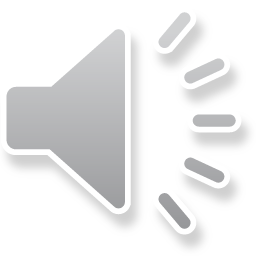 9
Finding solutions to systems of linear equations
Two equations
Suppose you had two equations, but only one unknown:
a1,1x1 = b1
a2,1x1 = b2

The first equation says                 and the second says

If these are different, no solution exists
2x1 = 5
4x1 = 7
If they are equal,                  , this can only happen if Eqn 1 is a scalar multiple of Eqn 2
				  2x1 =   5
				–3x1 = –7.5
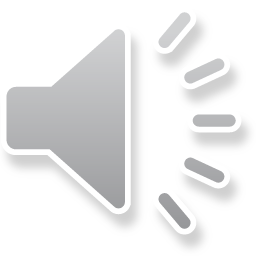 10
Finding solutions to systems of linear equations
Two equations
Suppose you had these two linear equations with two unknown:

  x1 + 2x2 = 1
3x1 – 2x2 = 9
You now add –3 times Eqn 1 onto Eqn 2:
x1 + 2x2 = 1
      –8x2 = 6
Thus, x2 = –0.75
Substituting this into Eqn 1, we have
x1 + 2(–0.75) = 1
Thus, x1 = 2.5
Thus, the solution vector is                              and this is the unique solution.
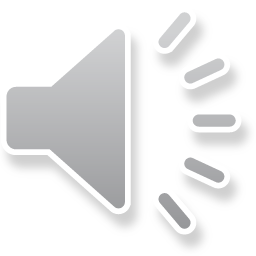 11
Finding solutions to systems of linear equations
Equivalent systems of linear equations
Given a system of linear equations, x is a solution to that system of linear equations if and only if x is also a solution to any of the following operations performed on that system of linear equations:
Multiplying any one equation by a non-zero scalar.
Adding a multiple of one equation onto another equation.
Swapping two equations.

If two systems of linear equations are equivalent, we will denote this with a tilde:
x1 + 2x2 = 1
      –8x2 = 6
x1 + 2x2 = 1
3x1 – 2x2 = 9
~
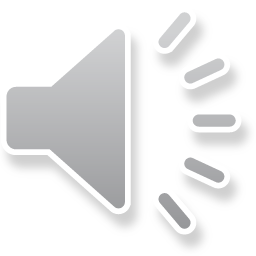 Adding –3×Eqn 1 onto Eqn 2.
12
Finding solutions to systems of linear equations
Two equations
Suppose you had these two linear equations with two unknown:
      x1 + 2x2 = 1
– 3x1 – 6x2 = 9
You now add 3 times Eqn 1 onto Eqn 2:
x1 + 2x2 = 1
           0 = 12
This says 0x1 + 0x2 = 12, which is impossible.
Thus, no solution exists.
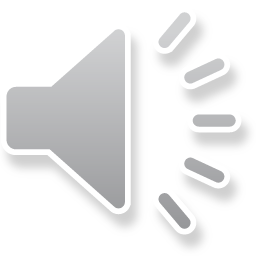 13
Finding solutions to systems of linear equations
Two equations
Suppose you had these two linear equations with two unknown:
     x1 + 2x2 = 1
– 3x1 – 6x2 = –3
You now add 3 times Eqn 1 onto Eqn 2:
x1 + 2x2 = 1
           0 = 0
The last equation is the zero equation.
Thus, this equation no longer puts any constraints on any solution.
Thus, the only equation remaining is the first,
	thus, we need a free variable:
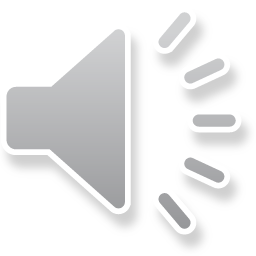 14
Finding solutions to systems of linear equations
Systems of three linear equations
Given a system of three linear equations in three unknowns,
	you apply the operations we described to eliminate 	variables in subsequent equations
~
~
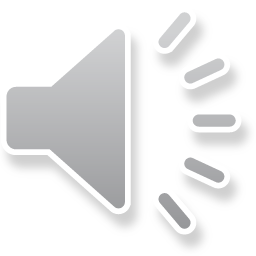 15
Finding solutions to systems of linear equations
For higher-order systems of linear equations
Given  a system of n linear equations in n unknowns,
	we would proceed as follows:
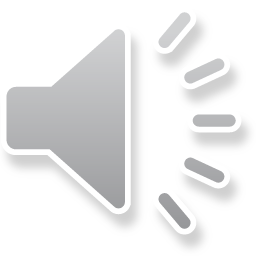 16
Finding solutions to systems of linear equations
Moving forward
Working with equations is tedious,
	so moving forward, we will introduce the augmented	matrix representation of a system of linear equations
	and define an algorithm on that matrix to find a solution
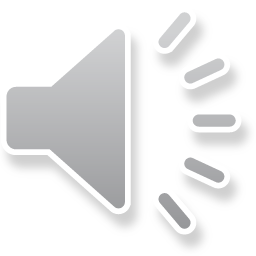 17
Finding solutions to systems of linear equations
Summary
Following this topic, you now
Have recalled some of the rules you used to solve a system of linear equations in secondary school
Know that there may be no solutions, a unique solution or infinitely many solutions
Know that a homogenous linear equation has a right-hand zero
Know that there are three operations you can perform on equations that leave the solution unchanged
Have reviewed solving systems of two and three linear equations with as many unknowns
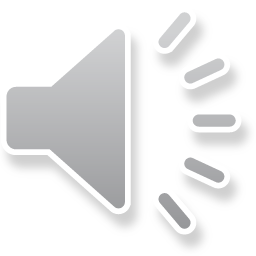 18
Finding solutions to systems of linear equations
References
[1]	https://en.wikipedia.org/wiki/System_of_linear_equations
[2]	https://en.wikipedia.org/wiki/Nonlinear_system
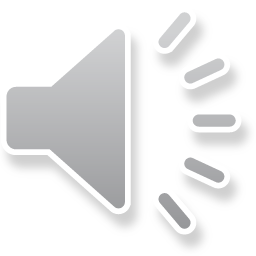 19
Finding solutions to systems of linear equations
Acknowledgments
Jaeden Smith for pointing out issues with previous recordings.
Bernardo Briseno for pointing out issues with previous recordings.
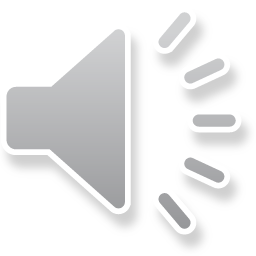 20
Finding solutions to systems of linear equations
Colophon
These slides were prepared using the Cambria typeface. Mathematical equations use Times New Roman, and source code is presented using Consolas.  Mathematical equations are prepared in MathType by Design Science, Inc.
Examples may be formulated and checked using Maple by Maplesoft, Inc.

The photographs of flowers and a monarch butter appearing on the title slide and accenting the top of each other slide were taken at the Royal Botanical Gardens in October of 2017 by Douglas Wilhelm Harder. Please see
https://www.rbg.ca/
for more information.
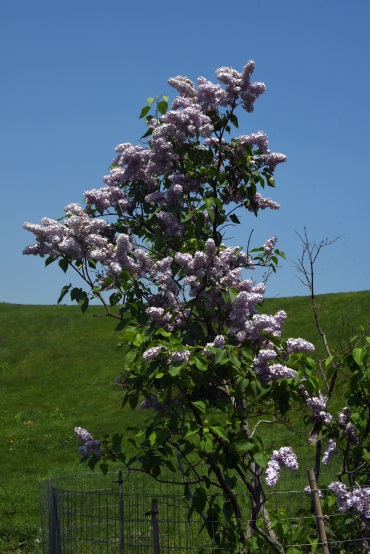 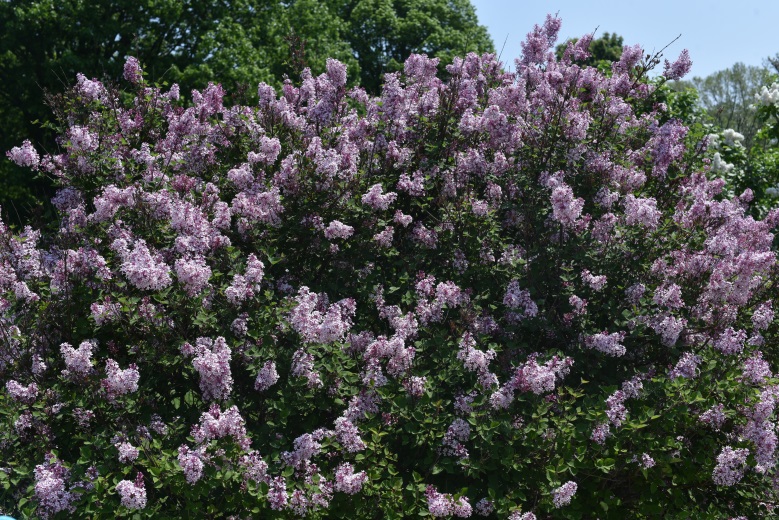 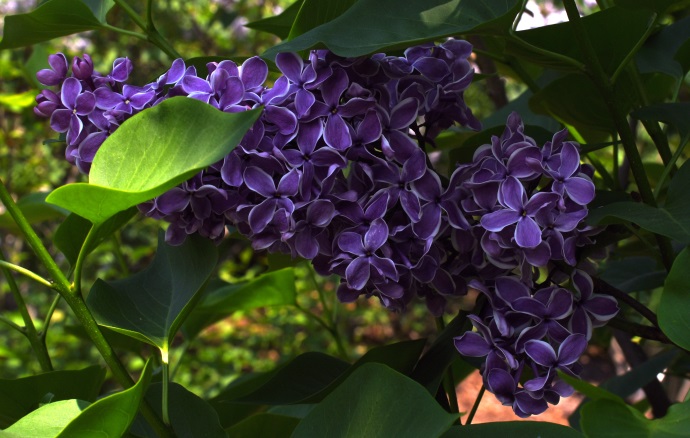 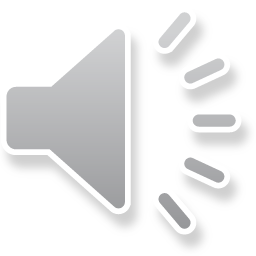 21
Finding solutions to systems of linear equations
Disclaimer
These slides are provided for the ne 112 Linear algebra for nanotechnology engineering course taught at the University of Waterloo. The material in it reflects the authors’ best judgment in light of the information available to them at the time of preparation. Any reliance on these course slides by any party for any other purpose are the responsibility of such parties. The authors accept no responsibility for damages, if any, suffered by any party as a result of decisions made or actions based on these course slides for any other purpose than that for which it was intended.
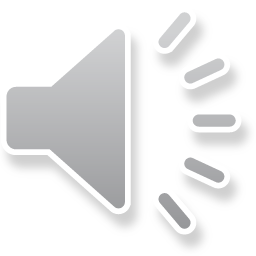 22